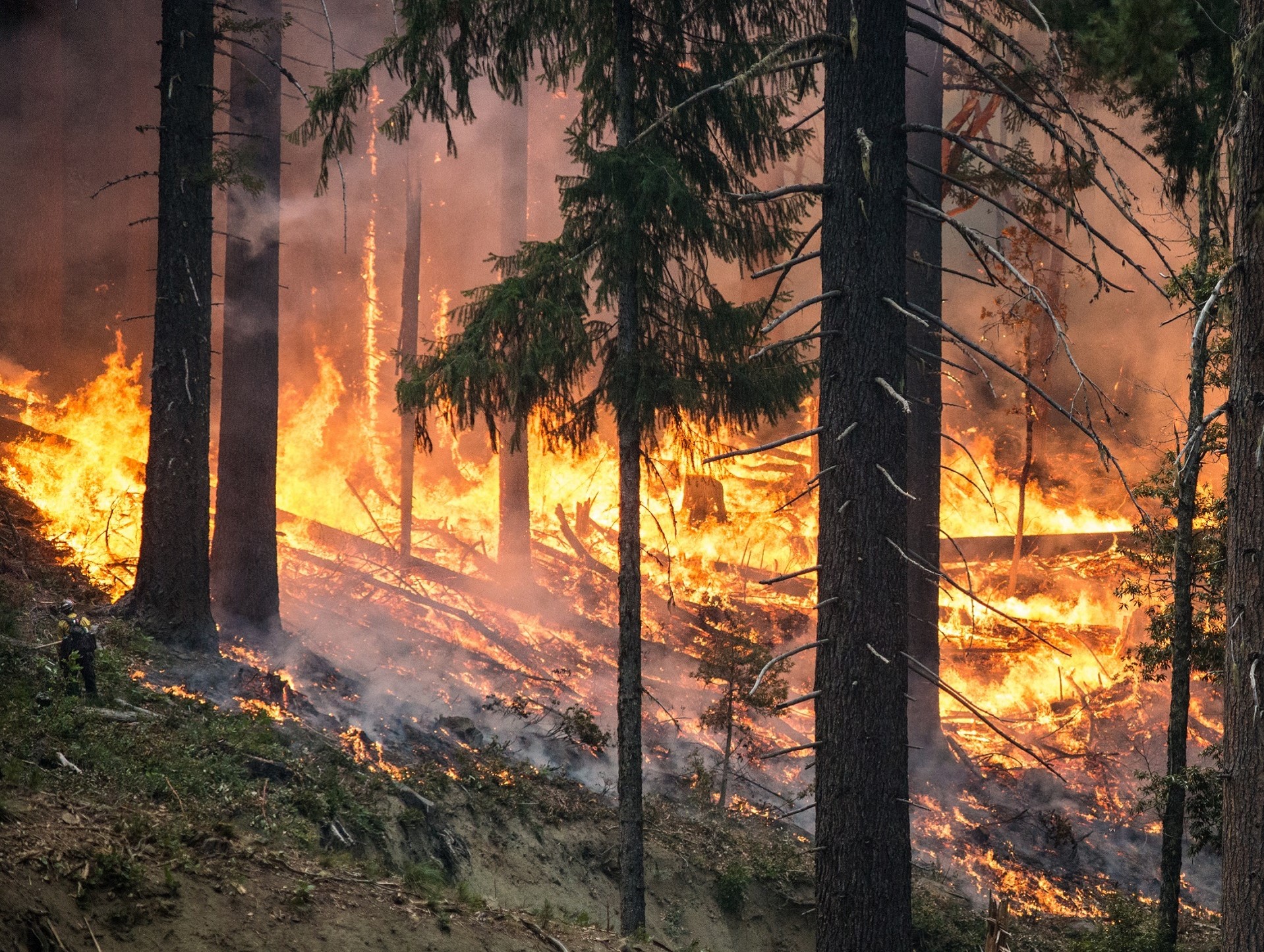 Winterschulung 2019 / 2020„Vegetationsbrände“
Einsatztaktik und Löschtechnik bei Vegetationsbränden
Einsatztaktik bei Vegetationsbränden
Offensives Vorgehen
Defensives Vorgehen
Dynamische Löschtechnik
Anlegen von Schneisen oder Wundstreifen
Benässen von Schutzstreifen
Statische Löschtechnik
Feuer auslaufen lassen
Gegenfeuer anlegen
2
Winterschulung 2019/2020
Offensive Einsatztaktik
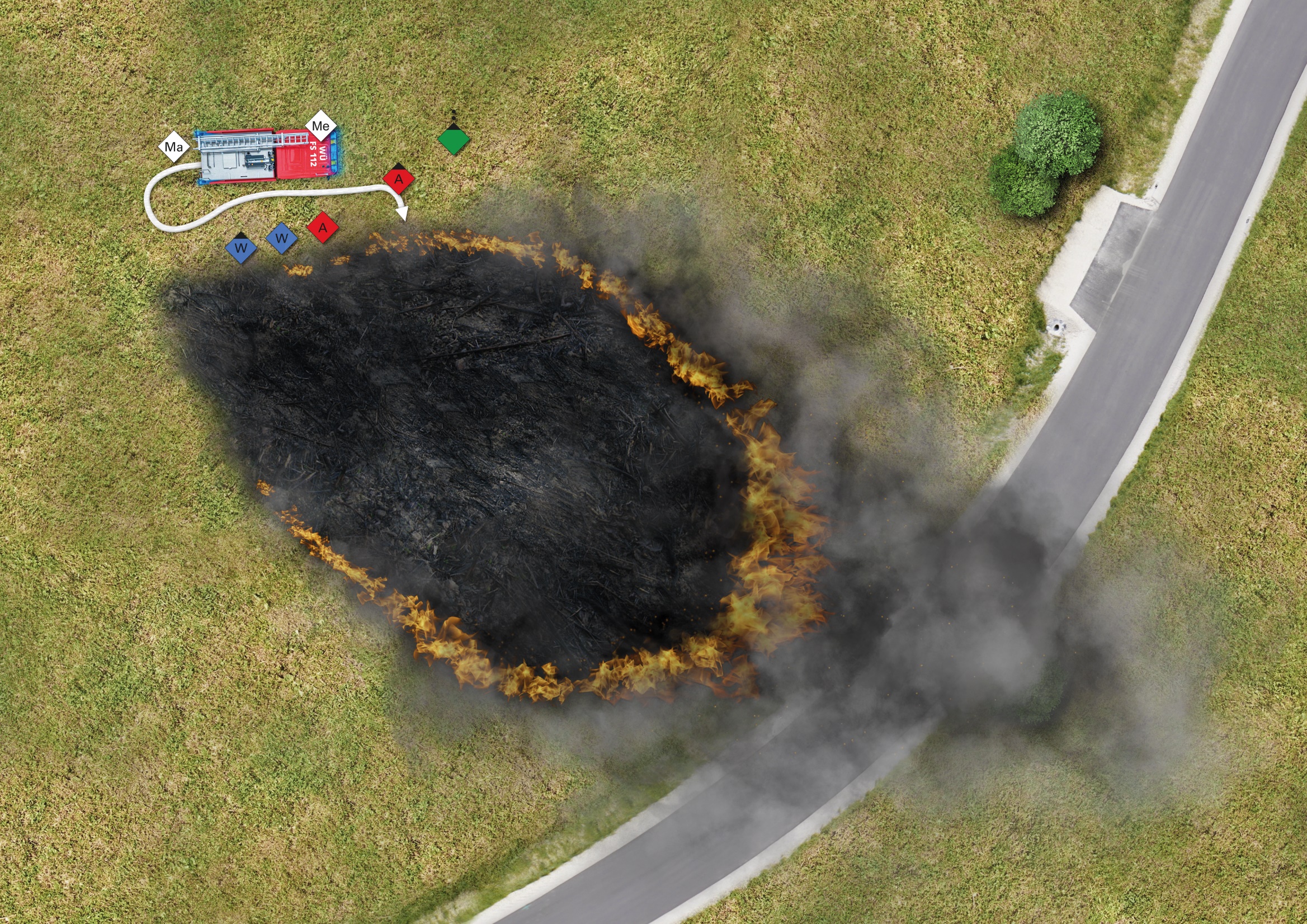 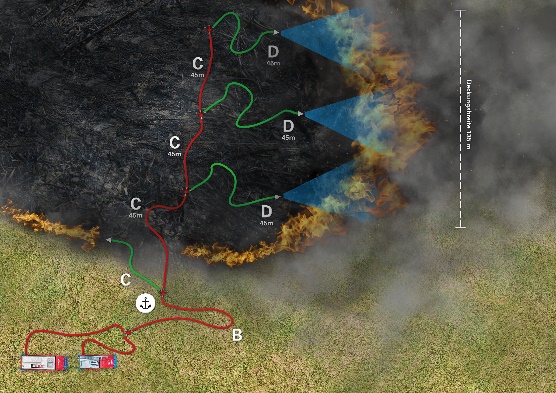 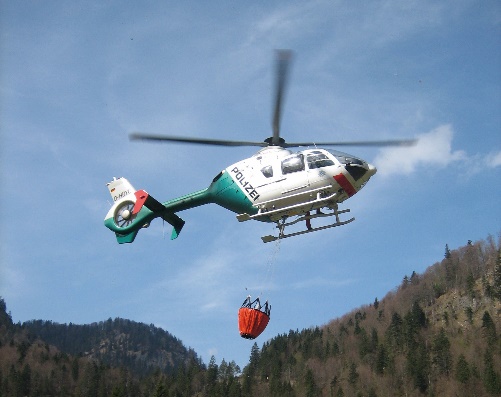 Direkte Bekämpfung eines Brandes bzw. Feuersaumes mit allen dazu notwendigen Maßnahmen durch den Einsatz von
Bodenkräften aus dem Grün- bzw. Schwarzbereich
Luftfahrzeugen mit Löschwasser-Außenlastbehältern
Bei der offensiven Einsatztaktik kommt dynamische und statische Löschtechnik zur Anwendung
3
Winterschulung 2019/2020
Offensive EinsatztaktikDynamische Löschtechnik
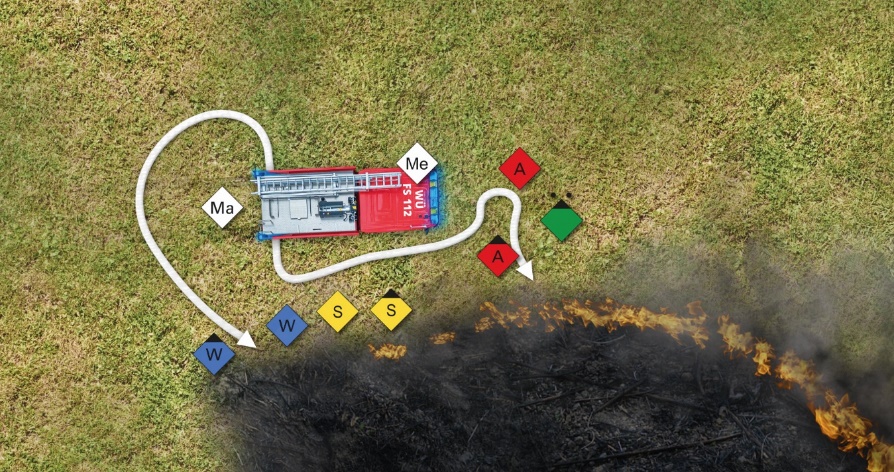 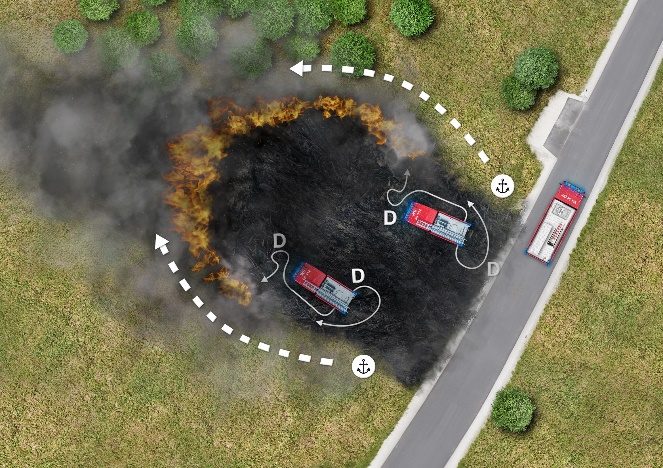 Löschfahrzeug wird bei der Brandbekämpfung nahezu gleich mit der Löschmannschaft mitbewegt
Löschschläuche werden direkt an der Fahrzeugpumpe oder an der sich im Fahrzeug befindlichen Tragkraftspritze angeschlossen
Betriebsarten
Pump & Roll-Betrieb
Raupenbetrieb
4
Vortrag/Anlass  -  Autor  -   Datum  -  Ort
Dynamische Löschtechnik
Vorteile 					Nachteile
Flexibles Reagieren auf neue Situationen
Hohe Effizienz der Brandbekämpfung bei relativ geringem Löschmittelverbrauch
Geringer Materialaufwand
Keine stabile Wasserversorgung
Fahrzeuge müssen speziell ausgestattet sein
Hohe Eigengefährdung der Einsatzkräfte
5
Winterschulung 2019/2020
Offensive EinsatztaktikStatische Löschtechnik
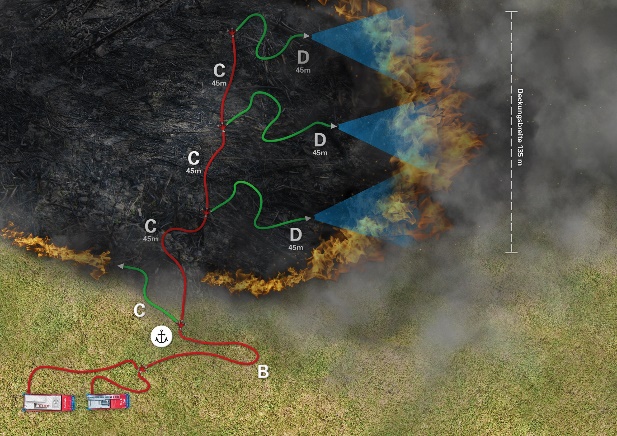 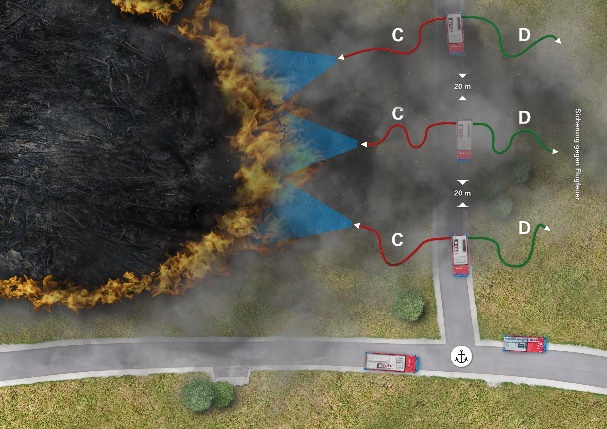 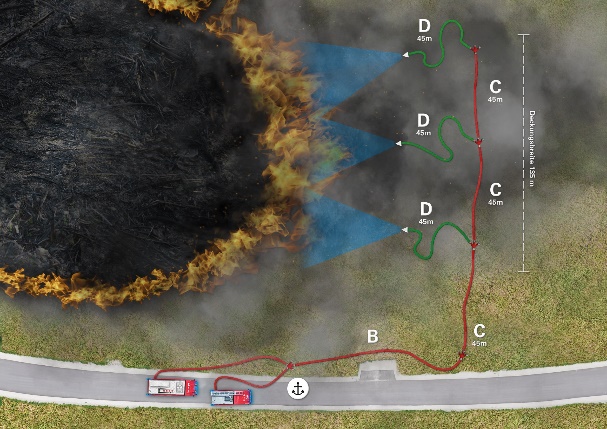 Löschwasser wird über Druckschläuche vom Ankerpunkt aus verteilt und von der Löschmannschaft zur Brandbekämpfung eingesetzt
Löschwasserentnahme aus dem fest positionierten (statischen) Löschfahrzeug oder einem Löschwassersammelbehälter
Betriebsarten
Kaskaden-Betrieb (aus dem Grün- oder Schwarzbereich)
Riegelstellung
6
Vortrag/Anlass  -  Autor  -   Datum  -  Ort
Vorteile 					Nachteile
Aufbau einer stabilen Löschwasserversorgung (z. B. durch Pendelbetrieb) möglich
Kräftebündelung
Geringere Eigengefährdung der Einsatzkräfte
Taktische Unterstützung von Löschmaßnahmen durch Anlegen von Wundstreifen und Gegenfeuer möglich
Hoher Material- und Löschwassereinsatz
Weniger Flexibilität auf Lageänderung
7
Winterschulung 2019/2020
Defensive Einsatztaktik
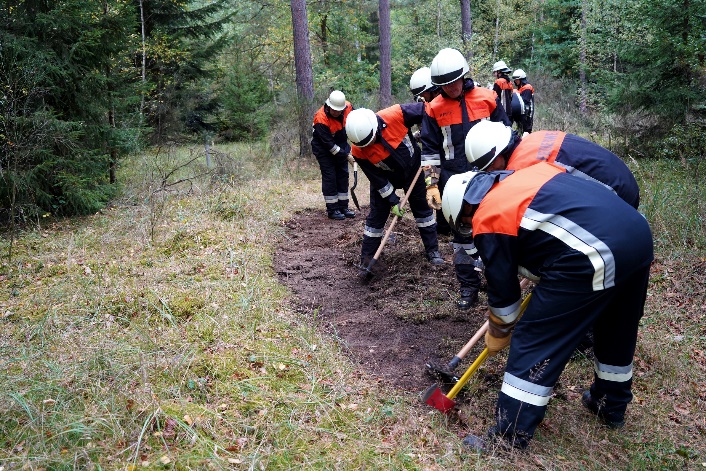 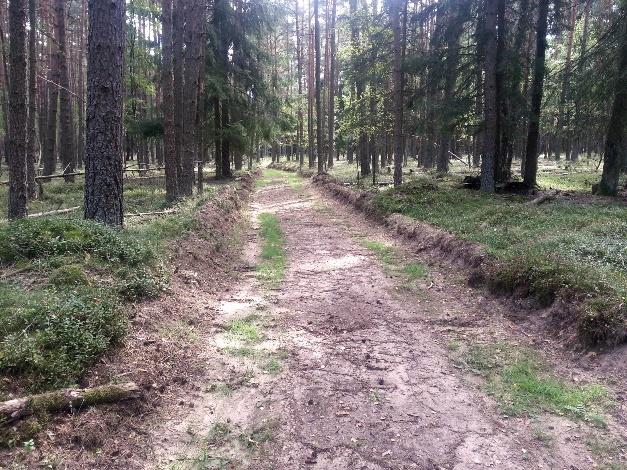 Indirekte Bekämpfung eines Brandes den Entzug von Brandgut aus dem Verbrennungsbereich
Bei der defensiven Einsatztaktik kommt zur Anwendung
Anlegen von Schneisen und Wundstreifen
Anlegen von Schutzstreifen durch Benässen der Vegetation
8
Winterschulung 2019/2020
Sonstige flexible Löschtechniken
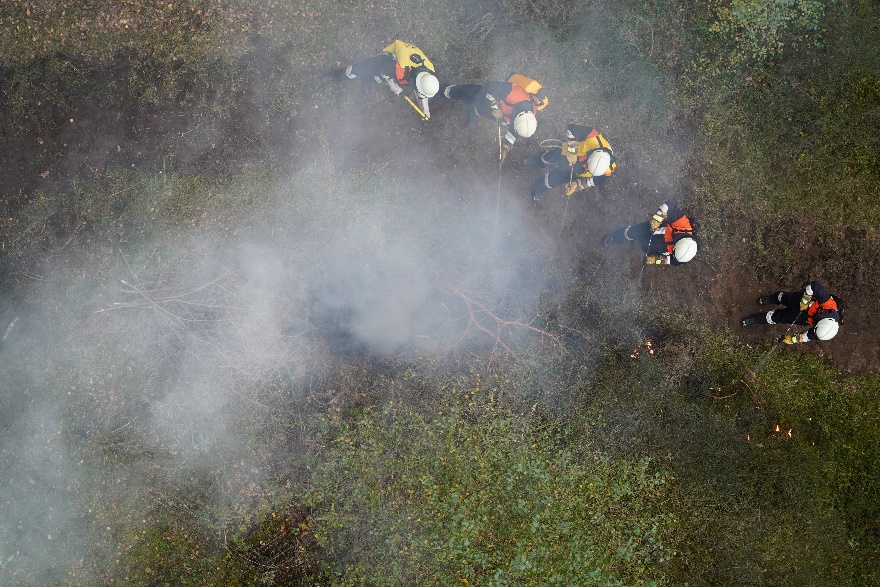 Löschrucksack
Der Brand wird mit Hilfe von flexiblen Trupps gelöscht, die mit wasserbefüllten Löschrucksäcken ausgerüstet sind..
Einsatz von Löschnägeln
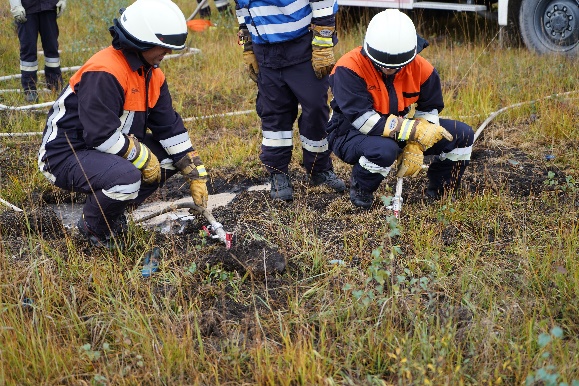 Der Boden wird abschnittsweise mit Löschwasser geflutet. Einsatz in der Regel bei Moorbränden
Feuerpatsche
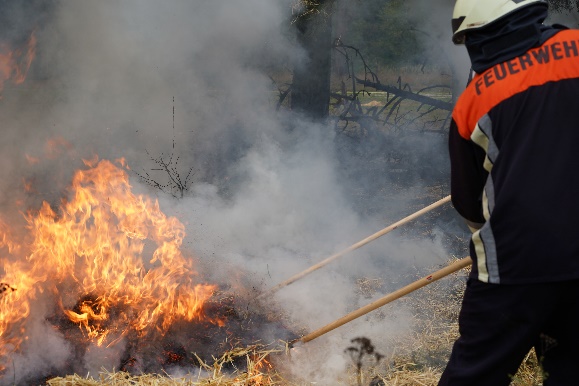 Für den Einsatz der Feuerpatsche sollte die Flammenhöhe 1,5 m nicht überschreiten. Kombination mit allen dynamischen Techniken möglich
9
Winterschulung 2019/2020
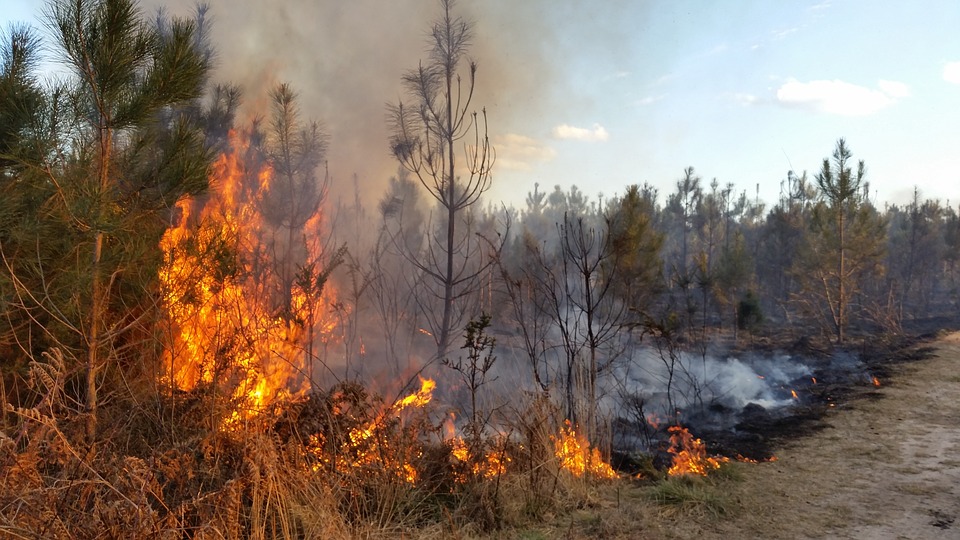 Zusammenfassung
Die Wahl des Vorgehens liegt immer im Ermessen des Einsatzleiters und muss taktisch gewichtet werden
Entscheidung für dynamisches oder statisches Vorgehen treffen
Personal muss in allen Methoden geschult werden
Geeignete Ausstattung muss vorhanden sein
Kombination aus beiden Methoden möglich und auch innerhalb der Methoden möglich
Winterschulung 2019/2020